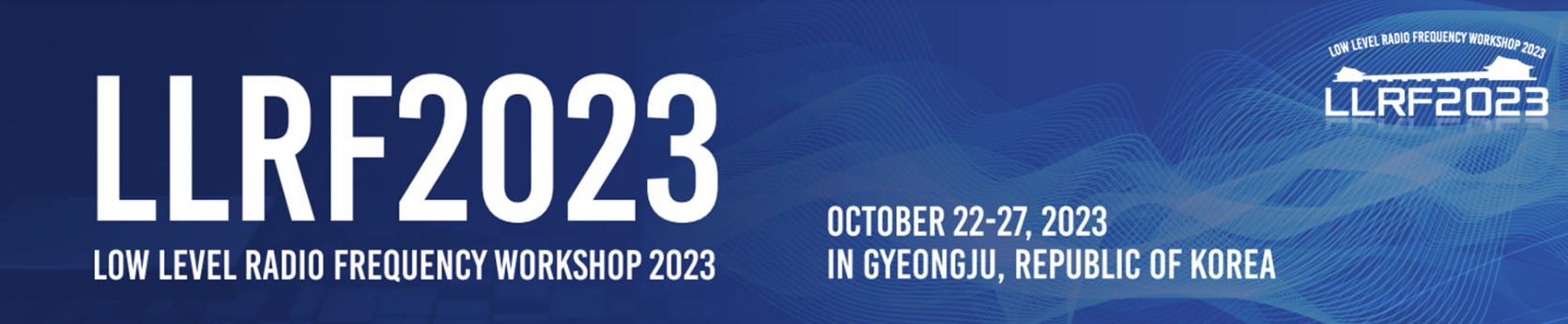 Round Table 1
Reliability and Anomaly Detection
Julien Branlard, for DESYGyeangju, Republic of Korea, 23.10.2023
Examples of anomalies
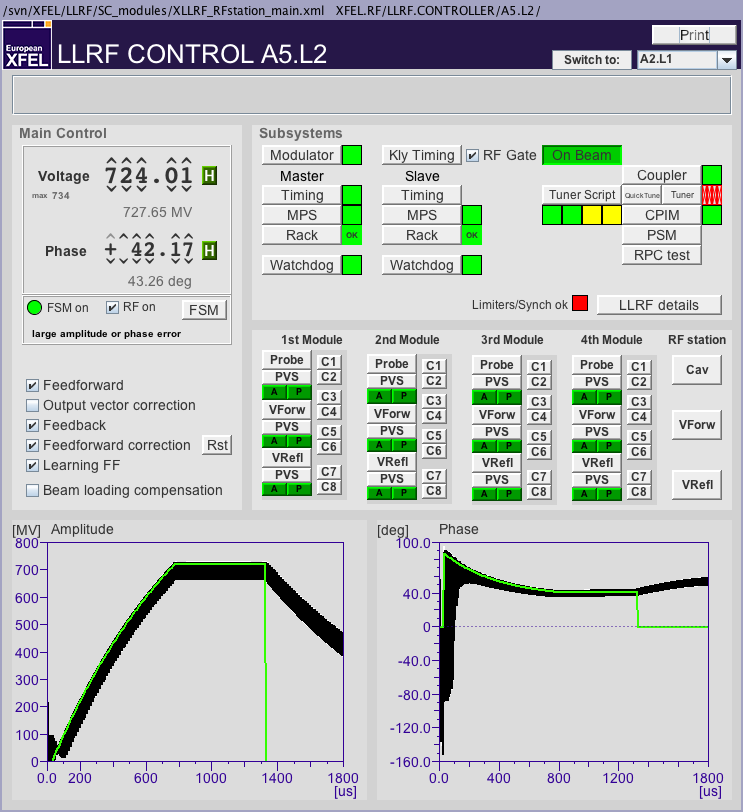 FW corruption
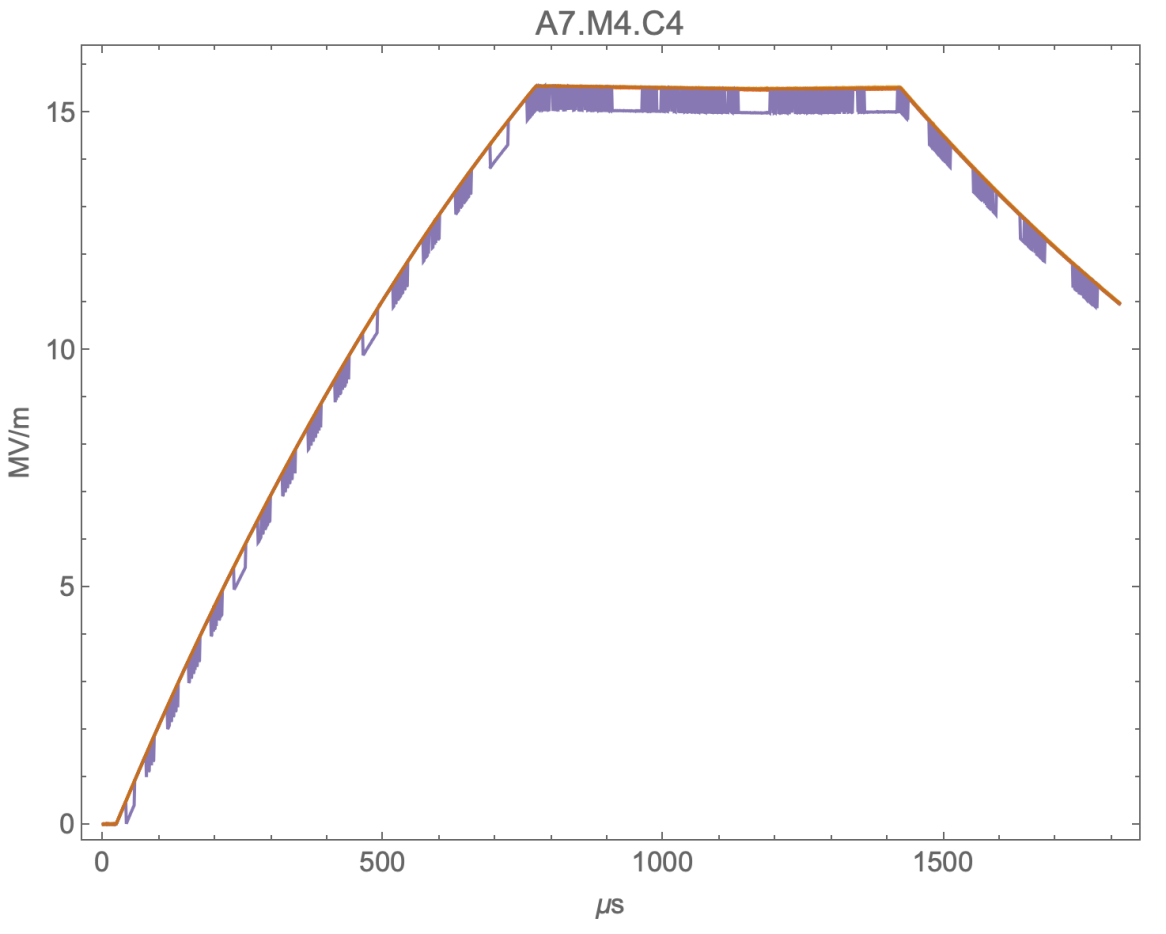 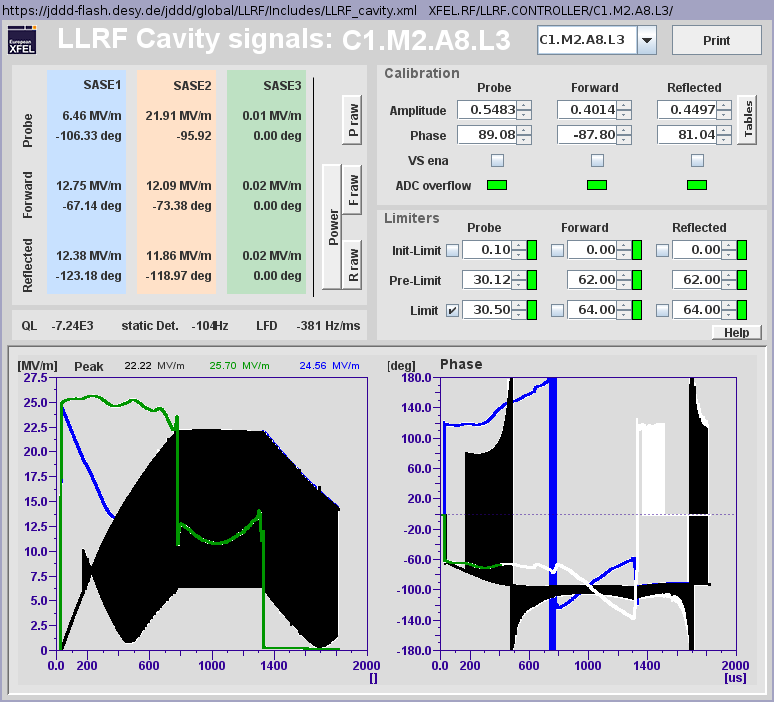 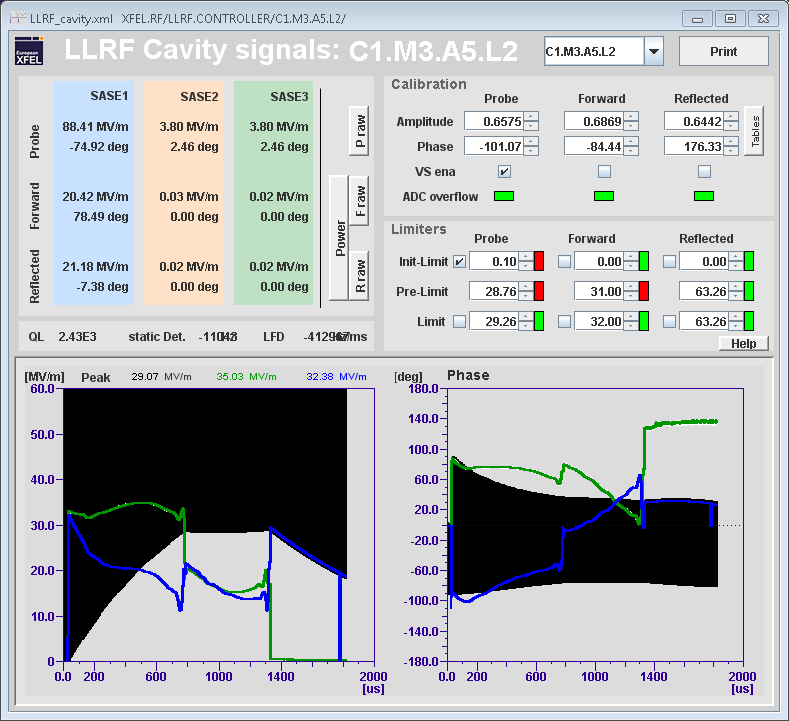 Traces are jumping back and forth between 2 values 
 often indication of FW corruption
| Round Table 1 : reliability and anomaly detection | Julien Branlard, 23.10.2023
Examples of anomalies
HW: cavity events
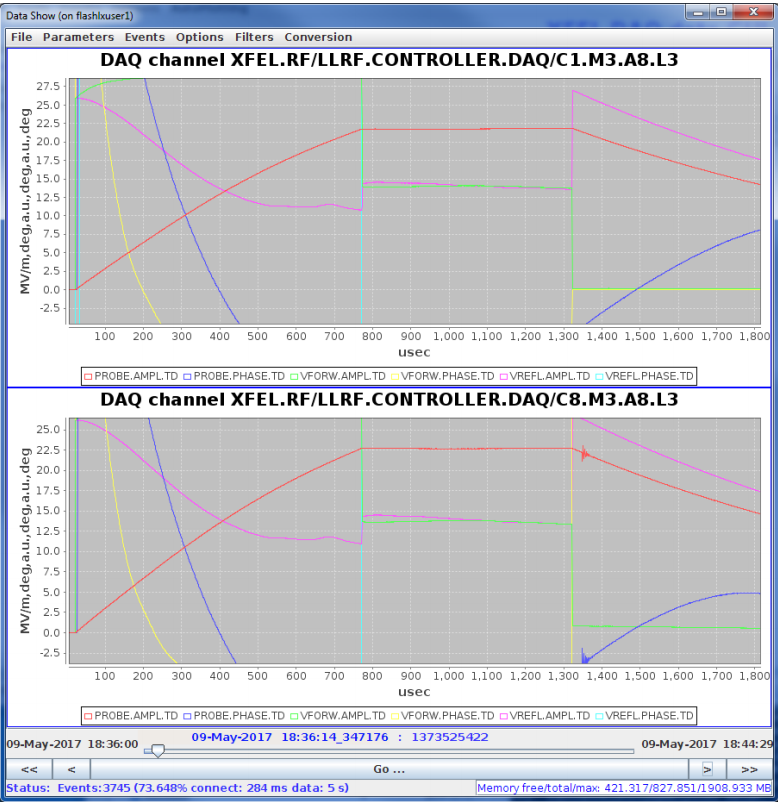 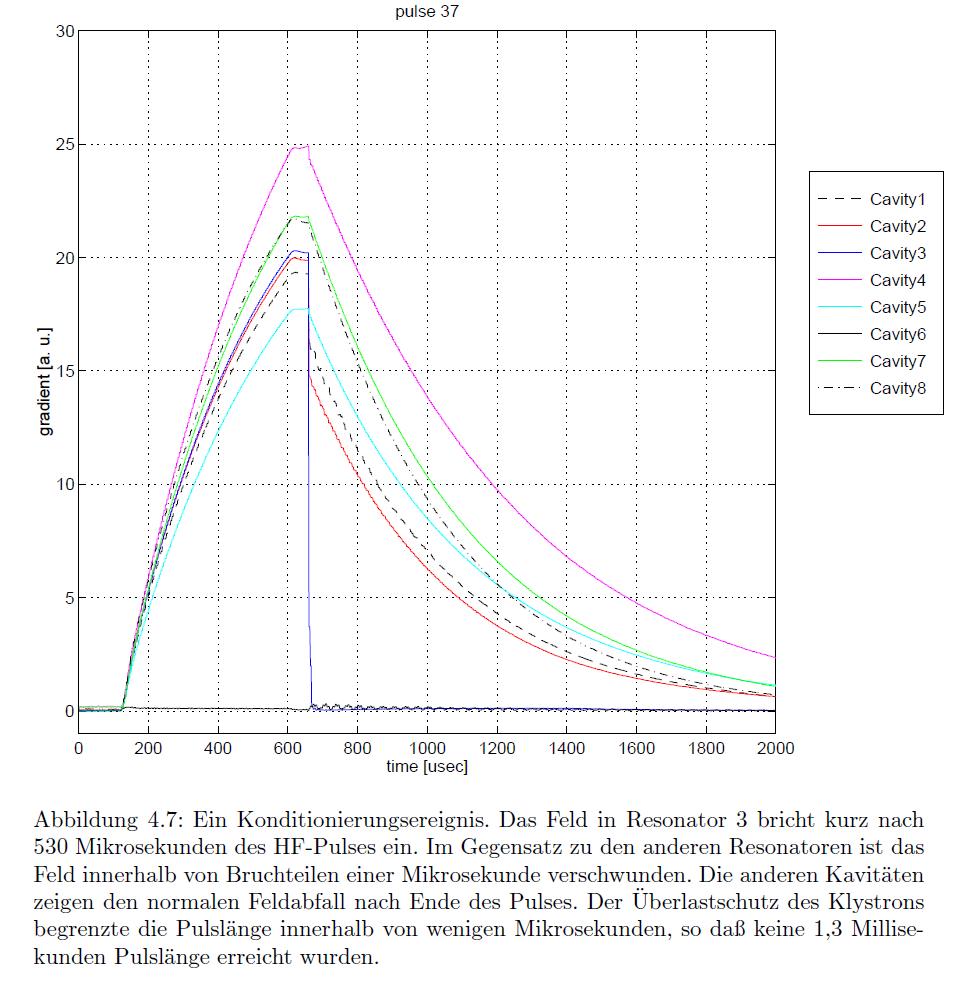 Instantaneous “plasma” discharge
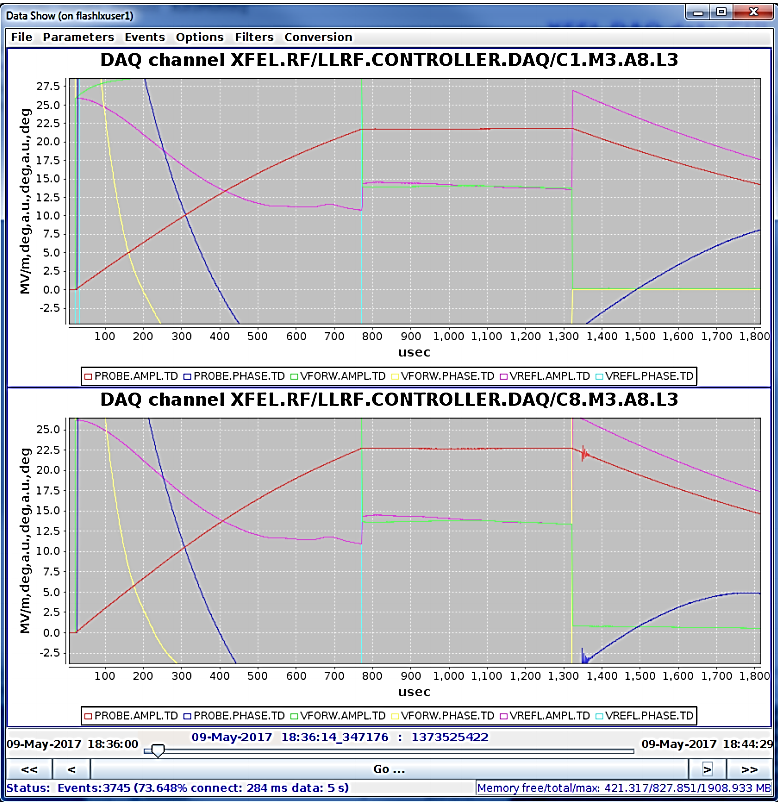 Transient ringing
 Time constants can give an hint if the anomaly takes place inside the cavity or at the drive level.
| Round Table 1 : reliability and anomaly detection | Julien Branlard, 23.10.2023
Examples of anomalies
SW / FW : DMA access during write
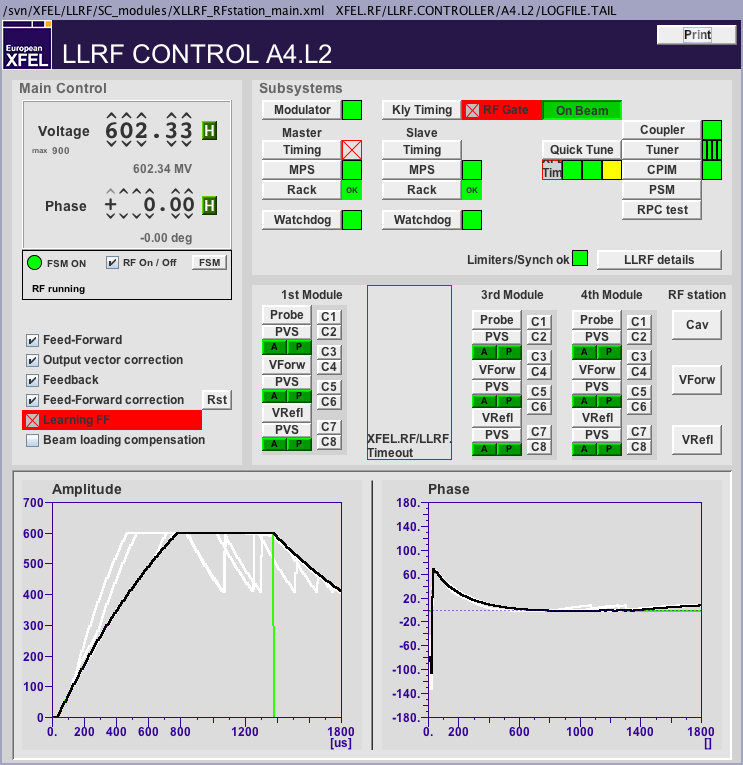 RF pulse “compression”

or 

corrupted data transfer
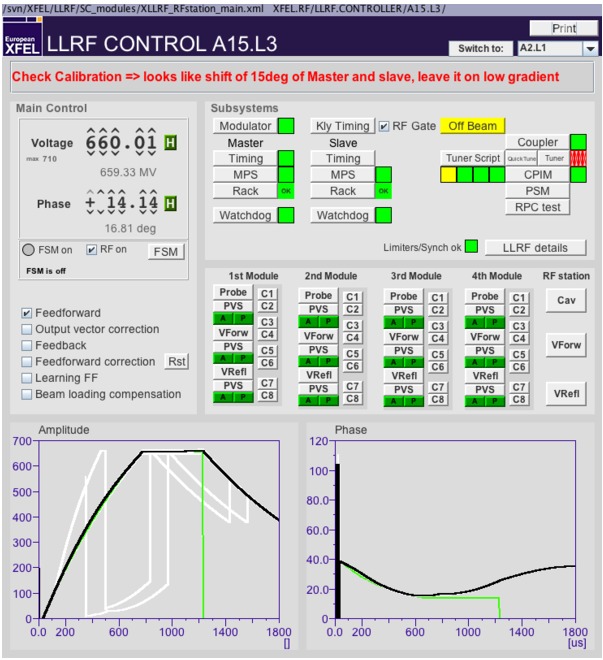 Software bugs can appear when the CPU load is high (i.e. cron job at Sunday 00:00) 
 Time stamp can be a hint towards a SW bug
| Round Table 1 : reliability and anomaly detection | Julien Branlard, 23.10.2023
Examples of anomalies
HW : external components, detection chain
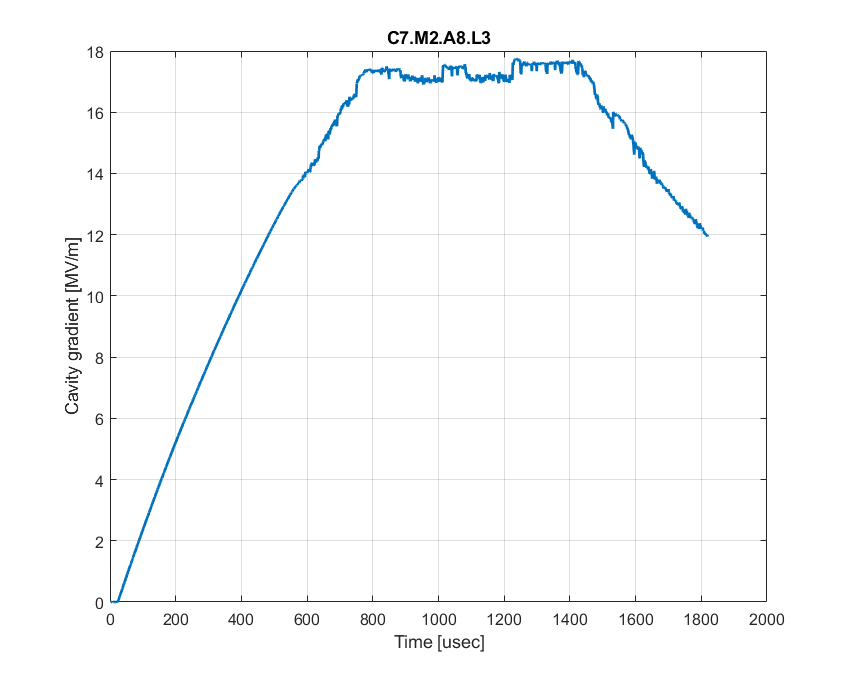 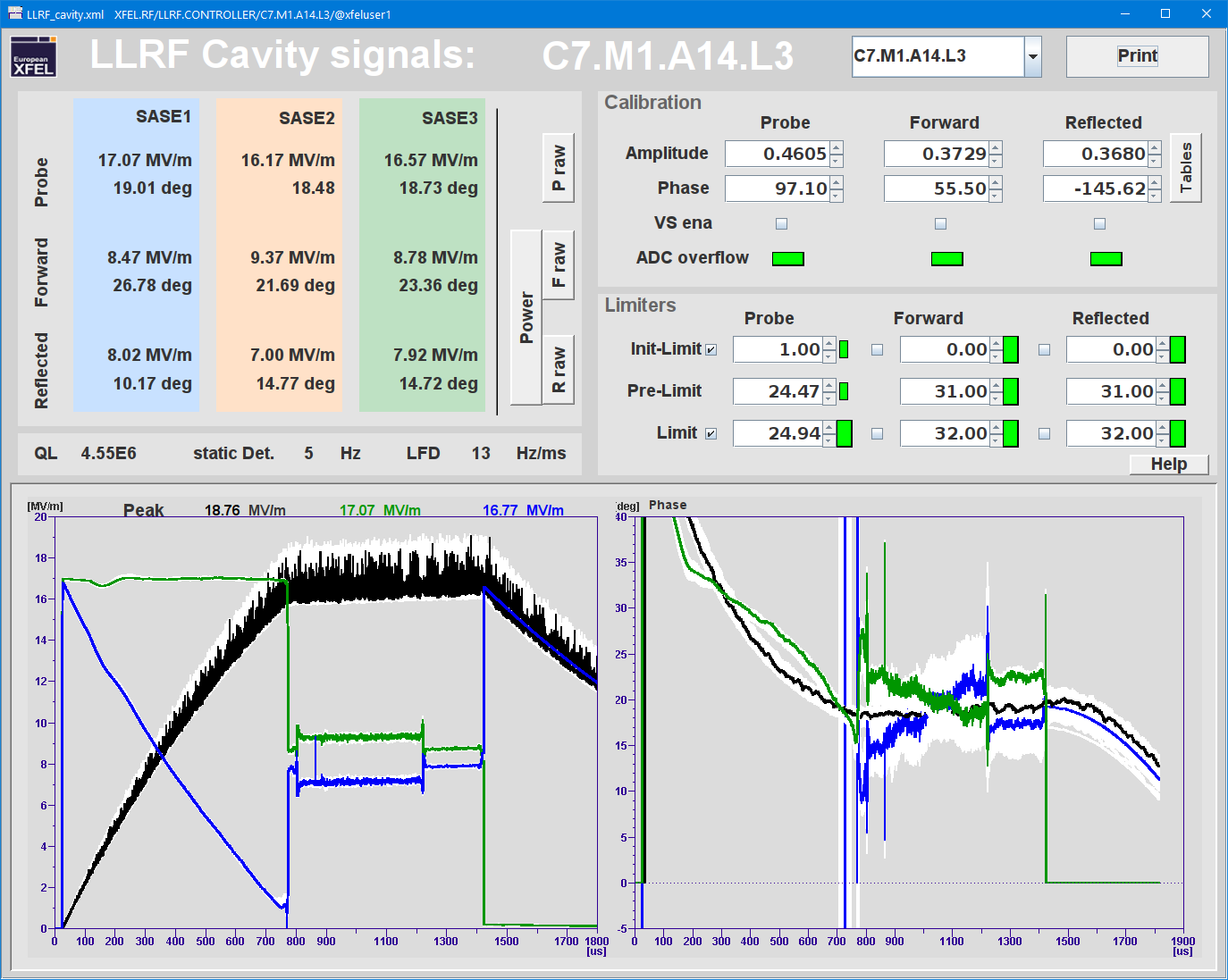 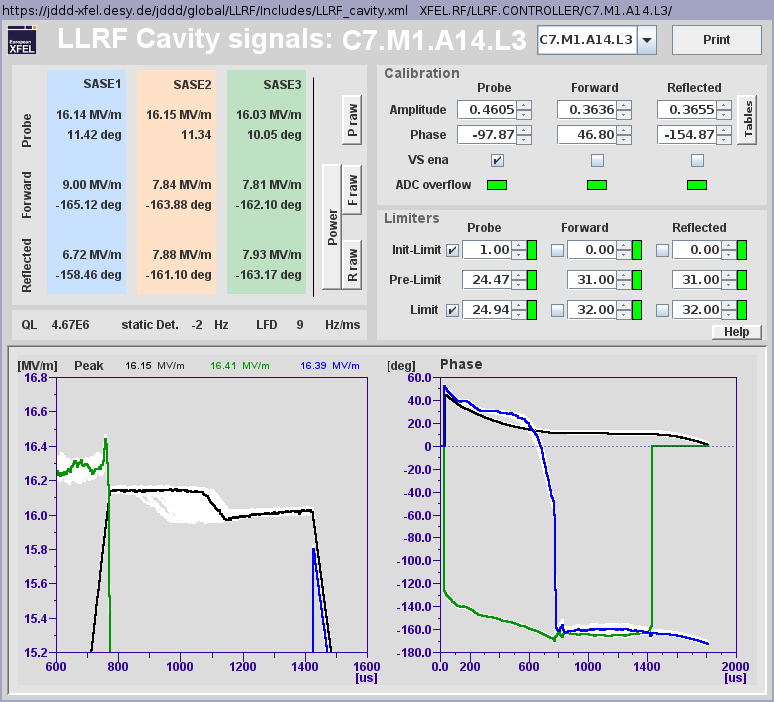 Contact between capacitor and shielding
Loose N-type connector
Hardware bugs usually have very distinct signatures, but can be intermittent depending on ambient temperature for example
 Divide and conquer, swapping components
Faulty piezo driver corrupting the RF pulse
| Round Table 1 : reliability and anomaly detection | Julien Branlard, 23.10.2023
Types of system anomalies
Non-exhaustive list
HW failure 
i.e. power supply, waveguide sparks, cavity event
FW failure 
i.e. bit stream corruption because of SEU, write during read
SW failure
i.e. delayed interrupts due to CPU load
High-level algorithms
i.e. race condition / run away situation between diverse feedback SW algorithms 
Human factor
i.e. wrong config, safety bypass left enabled by mistake, etc...
| Round Table 1 : reliability and anomaly detection | Julien Branlard, 23.10.2023
Anomaly detection
“Traditional” approach
Threshold (or envelope) monitoring 
2-level zones : warning and alarm 
Typically implemented on the control system (i.e. actually routinely used in accelerators)


“Modern” approach 
Data driven, machine learning
Problem is often getting nominal data, tagged data
Still on an R&D level : few examples of deployed ML-based anomaly detection routinely used in accelerator
This is my impression, maybe this is NOT true  discussion
| Round Table 1 : reliability and anomaly detection | Julien Branlard, 23.10.2023
Possible discussion points
Suggestions
Q1: Is anomaly detection a hot topic in your lab ?
because of impact of faults on machine availability ? 
because of interest for promising results using machine learning techniques ? 

Q2: What kind of architecture is in place to support ML-based anomaly categorization ?
database ? 
integrated to control system ?

Q3: How is data labeled for ML-based anomaly detection ?
Expert reviews trips and tags them 
First define catalogue then data is automatically tagged (“walks like a duck, quacks like a duck”…)
Make use of additional knowledge (for example time constants, or additional interlock info) to best guess category and have expert confirm

Q4: What about predictive maintenance ?
Often presented as the Holy Grail of anomaly detection, any experience ?  
“Don’t run touch a running system”  Is anyone actually doing preventive maintenance ?

Q5: anomaly detection is the first step towards reliability, what’s the next step?
IMO, to really increase reliability, a careful review of every trip is necessary, followed by implementation of countermeasures
How is this topic approached in your lab ?
| Round Table 1 : reliability and anomaly detection | Julien Branlard, 23.10.2023